I will also have a link to this presentation on Twitter (@silnan) with additional notes under the hashtag #DCatSxSW2025.
If you would like to take pictures of this presentation, please post them using the #DCatSxSW2025 hashtag on X.com (Twitter) or Instagram so I can prove that I were here.
I will be using different pictures for the public presentation, due to rights and licensing issues associated with some of the images.
If you want to see the whole thing, go to shanetilton.com for a link after SxSW 2025 is over to see the paper, this presentation, and the link to get access to my book.
#DCatSxSW2025
Internet Celebrities and 
Purposeful Content Creation
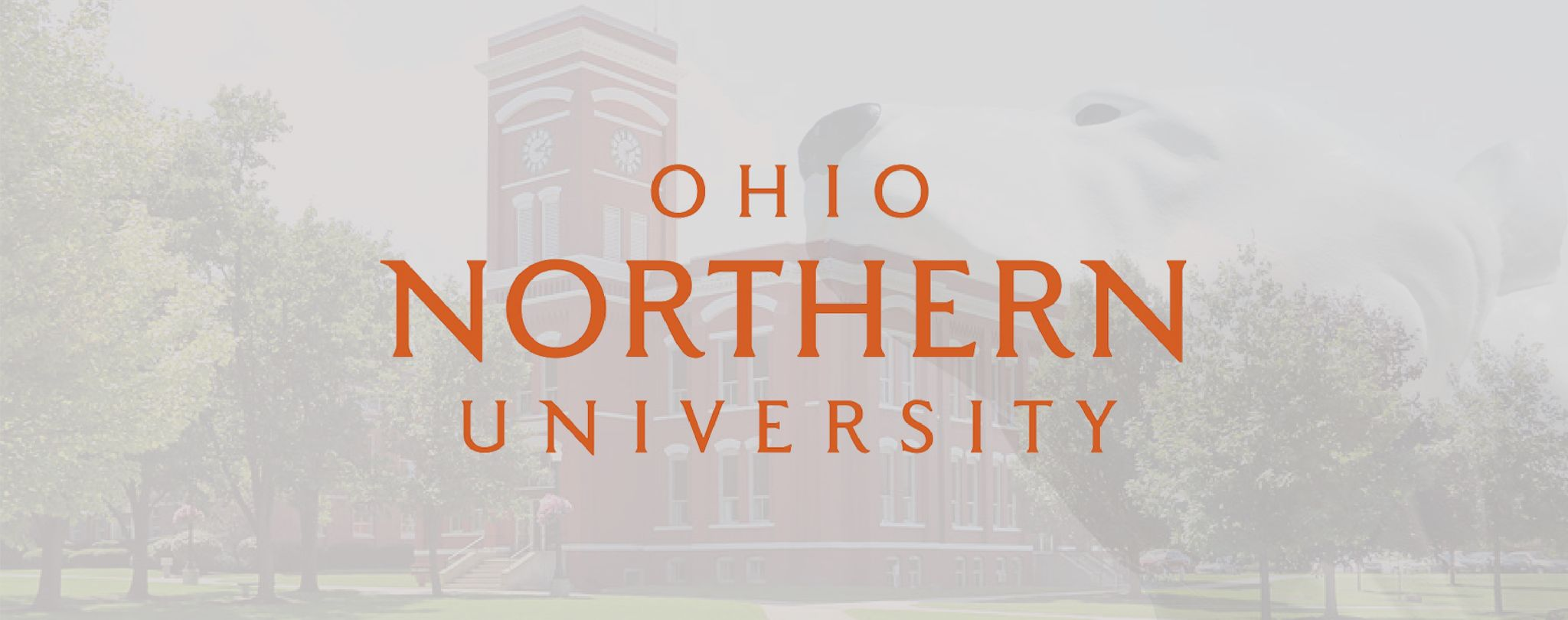 Shane Tilton
@silnan
Associate Professor of Multimedia Journalism
Ohio Northern University
SxSW 2025
Creator Economy
Austin, TX
March 2025
A celebrity is anyone that has developed a personality that seeks out fame, fortune, and/or notoriety through content that is popular and by reaching out to the general public to share their content and personality to the point that their following has hit a significant and noticeable number.
~(Tilton, In Progress)
We need to address the dramatic shift in online creative works since the beginning of this decade and five years since the start of the COVID-19 pandemic.
Studying memetic communication and digital culture has revealed some patterns in how we attempt to connect with others.
A key concern in this research is how we can present an authentic version of ourselves online that allows for meaningful and memorable associations.
The average Internet user wants those associations, as they help those users navigate the quickly evolving online landscape (Jackson, 2024).
We should appreciate and discuss how Internet celebrities give the average Internet user the social and cultural tools to adapt.
We will be addressing Internet celebrities instead of digital celebrities. The former are exclusively humans, while the latter incorporates AI avatars & virtual celebrities that are beyond the scope of this research.
The following information is from my upcoming book "Digital Culture in the Platform Era: Studying influence, celebrity, and superstars online” (Tilton, In Progress) from Palgrave Macmillan.
Personality is the distinct psychological characteristics, behaviors, aesthetics, and traits that an Internet celebrity consistently displays, which shape how they interact with their audience and create content.
~(Tilton, In Progress)
Personalities, in this context, are more than the psychological buildup of the individual projected onto the medium they use to connect with their audience.
Traditional celebrities have access to resources that others would typically not have; thus, it would be hard for those users to craft the associations discussed earlier using this as a model.
Memetic celebrities tend to be in the right place accidentally to boost their fame. Therefore, not great for modeling meaningful and memorable associations.
We can examine how Internet celebrities have perfected these associations in developing their purposeful content.
Personality Types
Influencers are our human recommendation engines online for goods, services, and cultural products (Abidin, 2016).
Opinion leaders act as our online voices for the societal issues that we care about (Valente & Davis, 1999).
Platform superstars develop the fame via one specific website, thus help us understand how to functionally communicate on those sites based on their technical prowess (Burgess & Green, 2018).
Nanocelebrities based on their scholarship and professional expertise help us express knowledge online so that it can be the most impactful to a given audience (Tilton, 2011).
Personality Types
Media Savvy
Cultural Recommender
Societally Focused
Praxis Driven
Knowledge Highlighter
Internet Artifact
The means that these Internet celebrities craft their messages and the personality happens through the purposeful content they create for their audiences.
Purposeful content should be those creative compositions in which the creator can identify a specific rationale for creating such a composition, where that rationale is related to making some impact on the audience and not simply for the mere consumption of such works by the audience.
~(Tilton, In Progress)
Mike Rugnetta (2017) via PBS Idea Channel has provided a masterwork of why simply referring to everything we produce online as “content” has some major issues.
[Speaker Notes: The major issues:
Labelling all media with an audience presents a problem of identity for those creating anything online (too broad a category).
It is also a dismissive label for those that work exclusively online (authors, movie stars, and musicians are rarely referred to as just “content creators”).
The aesthetics of this work is often conceptualized as “lower than” the works produced through traditional media systems.
Such works are for the “mere consumption” practices of the audience (the popcorn vs. steak argument).
It is an economic byproduct instead of for a cultural, educational, or societal rationale.
They are lumped together as one mass, as opposed to the atomized works they are.
Finally, it’s a little sissy.]
Expressing emotions via content allows the creator to set the correct pathos for a given situation by describing experiences and the responses to those experiences.
Arguing persuasively via content allows the creator to defend and promote a position by providing the audience credible claims and evidence to form the reasoning that an audience can follow.
Driving action via content allows the creator to motivate an audience to perform an undertaking for their community and/or themselves.
Purposeful Content
Informative purposeful content allows the creator to present facts and other logical pieces of information to create knowledge in the audience’s mind via logos-driven messaging. 
Persuasive purposeful content allows the creator to argue for a position they want the audience to believe and value and/or drive them to act for a cause beyond themselves. 
Inspiring purposeful content allows the creator to energize and galvanize a community around a common idea, which can focus on getting the audience to be focused on their serenity, creativity, and spirituality.
Entertaining purposeful content allows the creator to craft creative works that can interact  with their audience by gratify them and engage them based off of how they use that creativity.
Purposeful Content
Inclusion & Belonging
Pathos Focusing
Position Defending
Knowledge Exchanging
Mental Boosting
Audience Motivating
The celebrity’s personality and content won’t matter unless they can reach their audience online.
Reach involves using technologies and practices of the Internet to interact with an audience around their uses and gratifications of the Internet celebrity’s content and engage a community centered around the Internet celebrity's personality.
~(Tilton, In Progress)
We are still grounded in the genetic legacy of the limited scope of interpersonal communication.
Mass communication started to give us the tools to think about talking with others that we could not visualize.
The public and the personal space were forever changed by the masspersonal communication that now exists.
Powerful Reach
Direct messages mimics interpersonal communication online while giving the celebrity the ability to used mediated works as needed.
Group chats cultivate a sense of community by allowing fans to come together with their favorite celebrity, interact with one another, and share their experiences as they relate to the celebrity the community has a common bond over. 
Postings act as the outlet for the celebrity to share their content and an outlet for the community to react to the celebrity’s content.
Streaming allows the celebrity to perform the same media practices as traditional celebrities on the microscale of an online platform and “broadcast” to an audience.
Powerful Reach
Face-to-Face
Interpersonal Online
Digital Collectiveness
Online “Pebbles”
Quasi-Broadcasting
Stagecraft
Meaningful and memorable connections can exist online and be transferred to real world interactions when we know how to authentically manage our personalities, content, and reach.
Understanding the underlying concepts of celebrities’ work online gives us a common paradigm for engaging with digital culture and a better language for describing all of this work.
This paradigm and language makes us better equipped to be more purposeful in the ways that we engage with one other online and extend that out into the real world.
SO WHAT?
We do not need to be Internet celebrities to think about how our personalities, content, and reach impact others.
Our personality type can change based on if we are making a recommendation, express our thoughts on a social issue, mastering online communication, or sharing our knowledge.
Purposeful content asks us to consider the reasoning behind what we are publishing and how we can better communicate with one another.
Reaching out to others means understanding the strength and weaknesses of the tools we use for connection.
A study that began with how celebrities have changed after 2020 lead me to understand how these figures represent an institution responsible for socializing us when we are “forever online.”
#DCatSxSW2025
Internet Celebrities and 
Purposeful Content Creation
Shane Tilton
@silnan
Associate Professor of Multimedia Journalism
Ohio Northern University
SxSW 2025
Creator Economy
Austin, TX
March 2025